Modúl Foghlama 2: 
Tá Mé Go Maith Ag ...
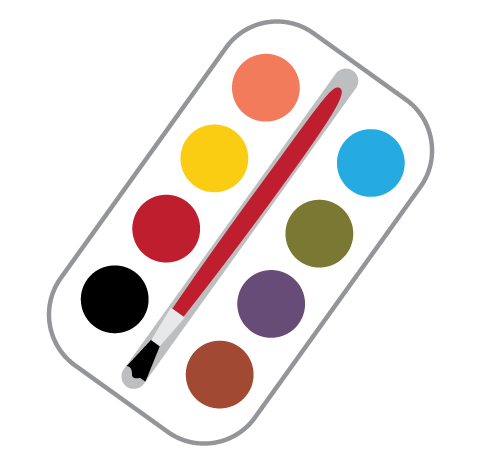 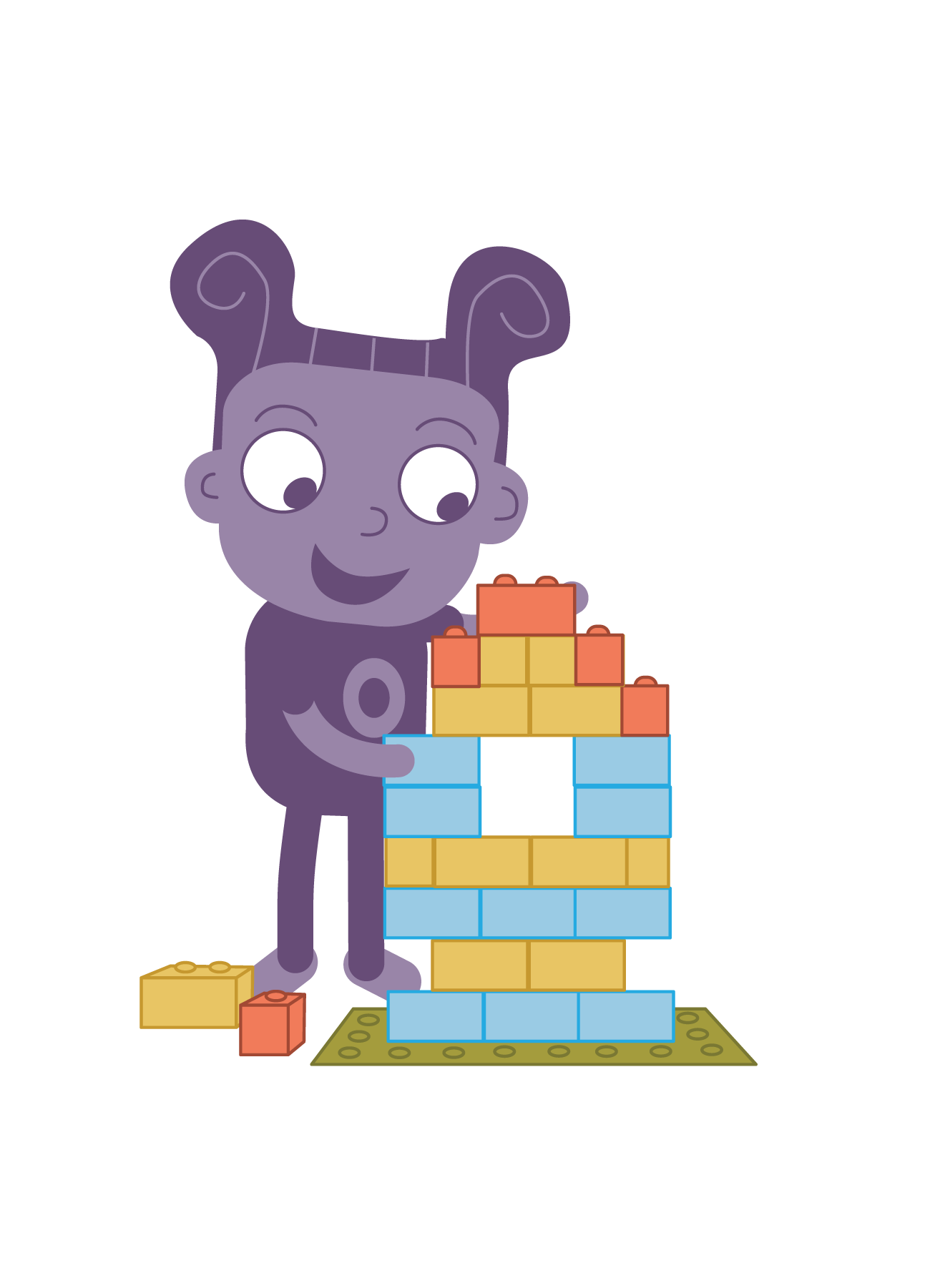 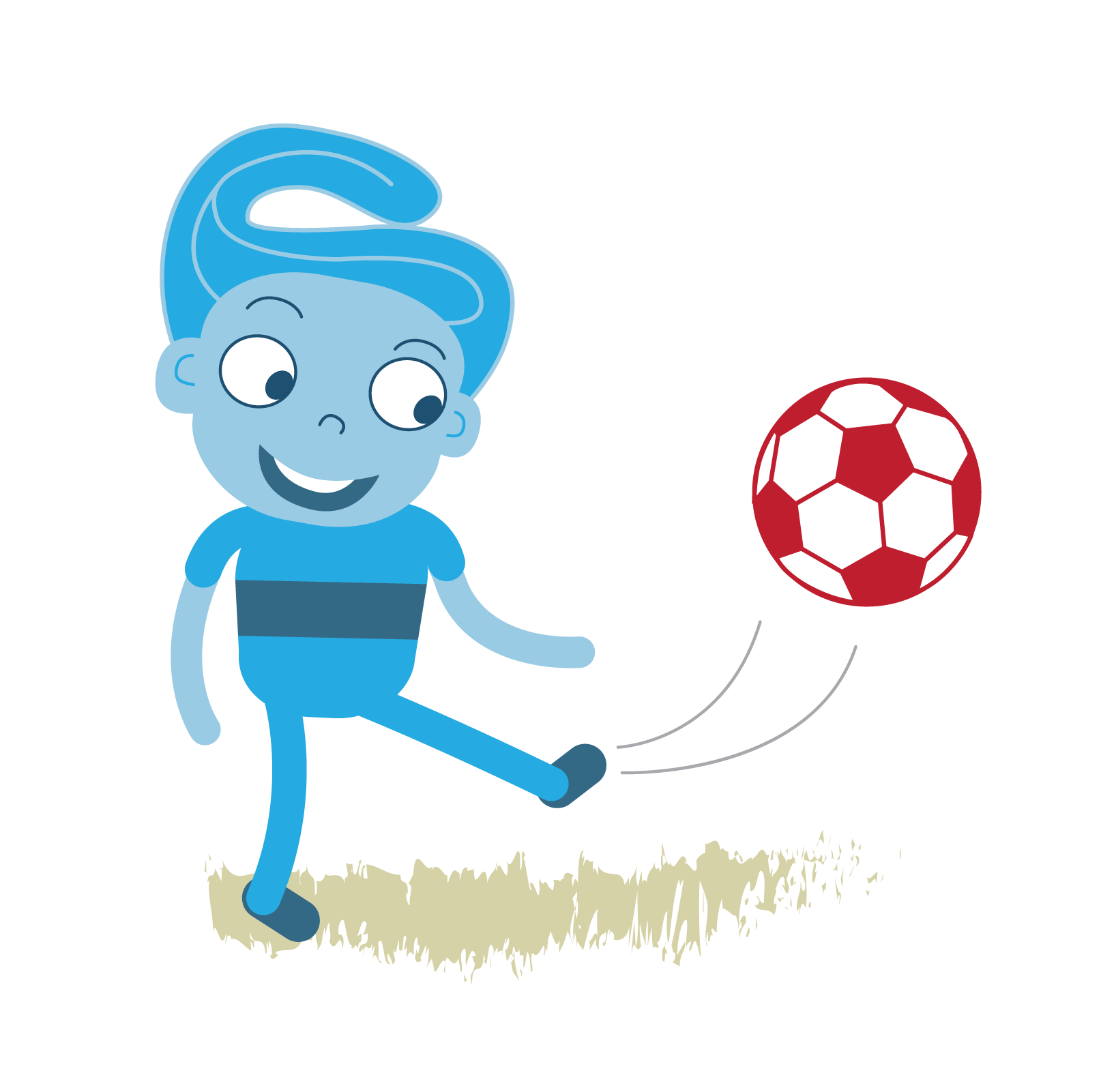 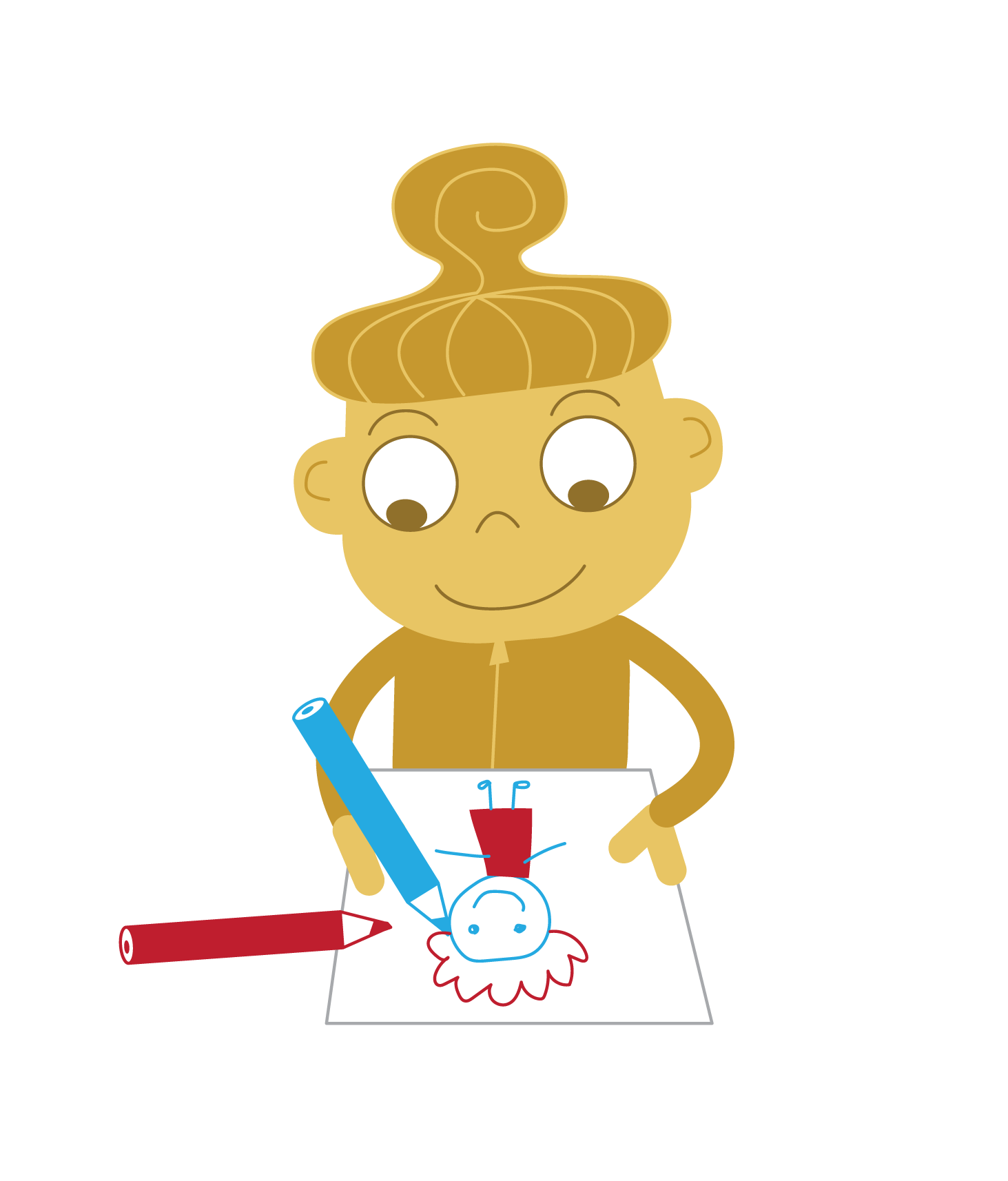 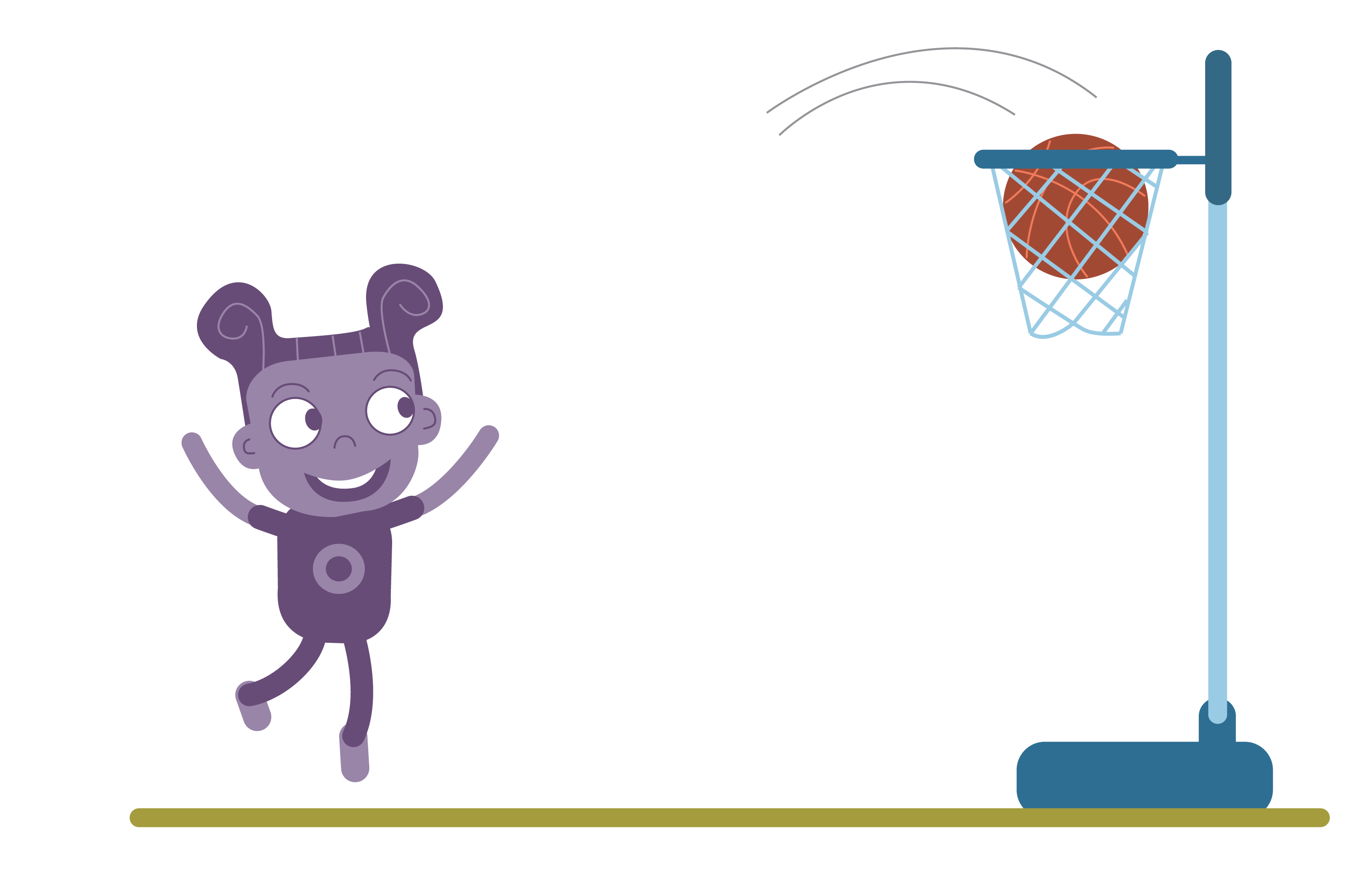 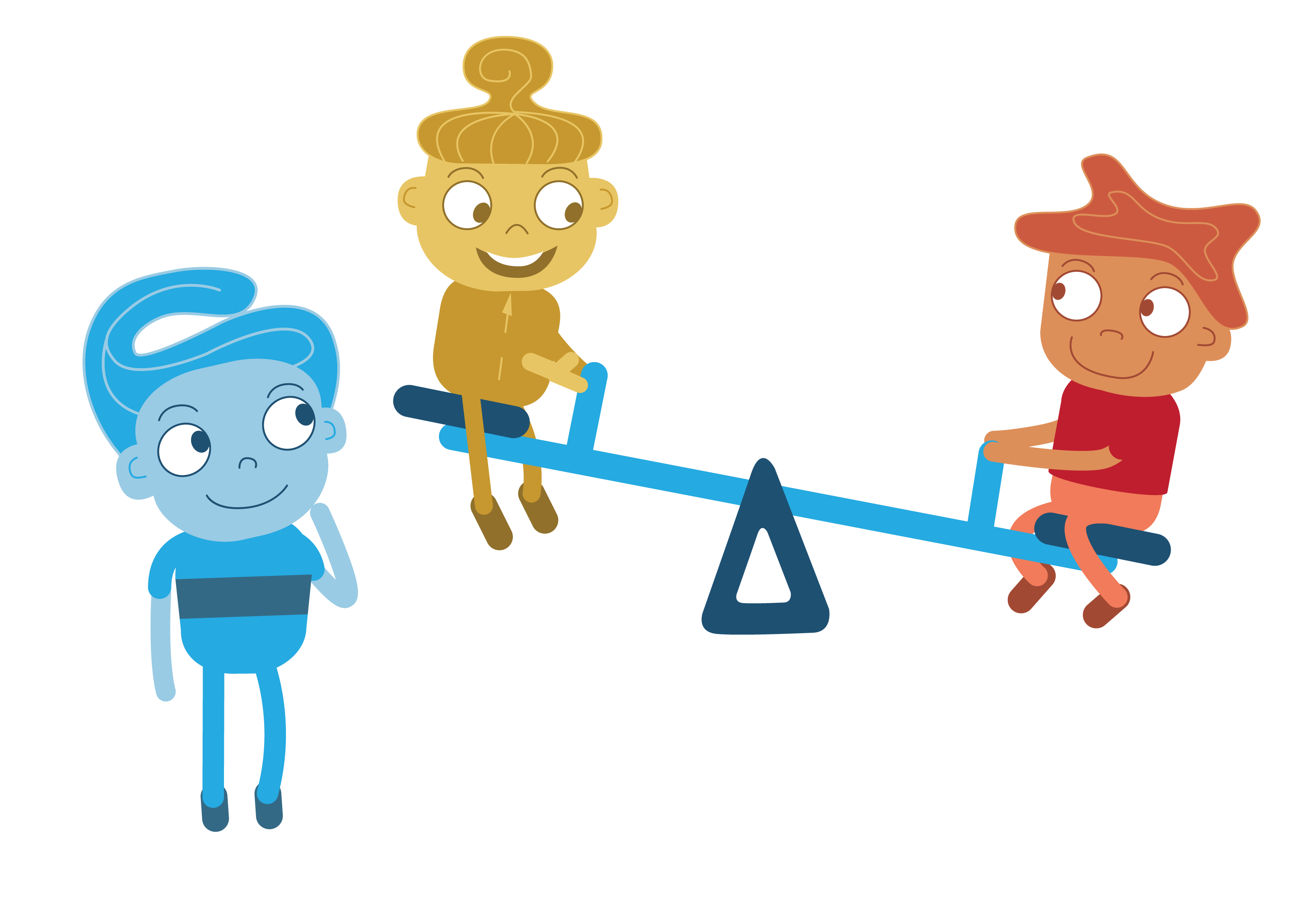 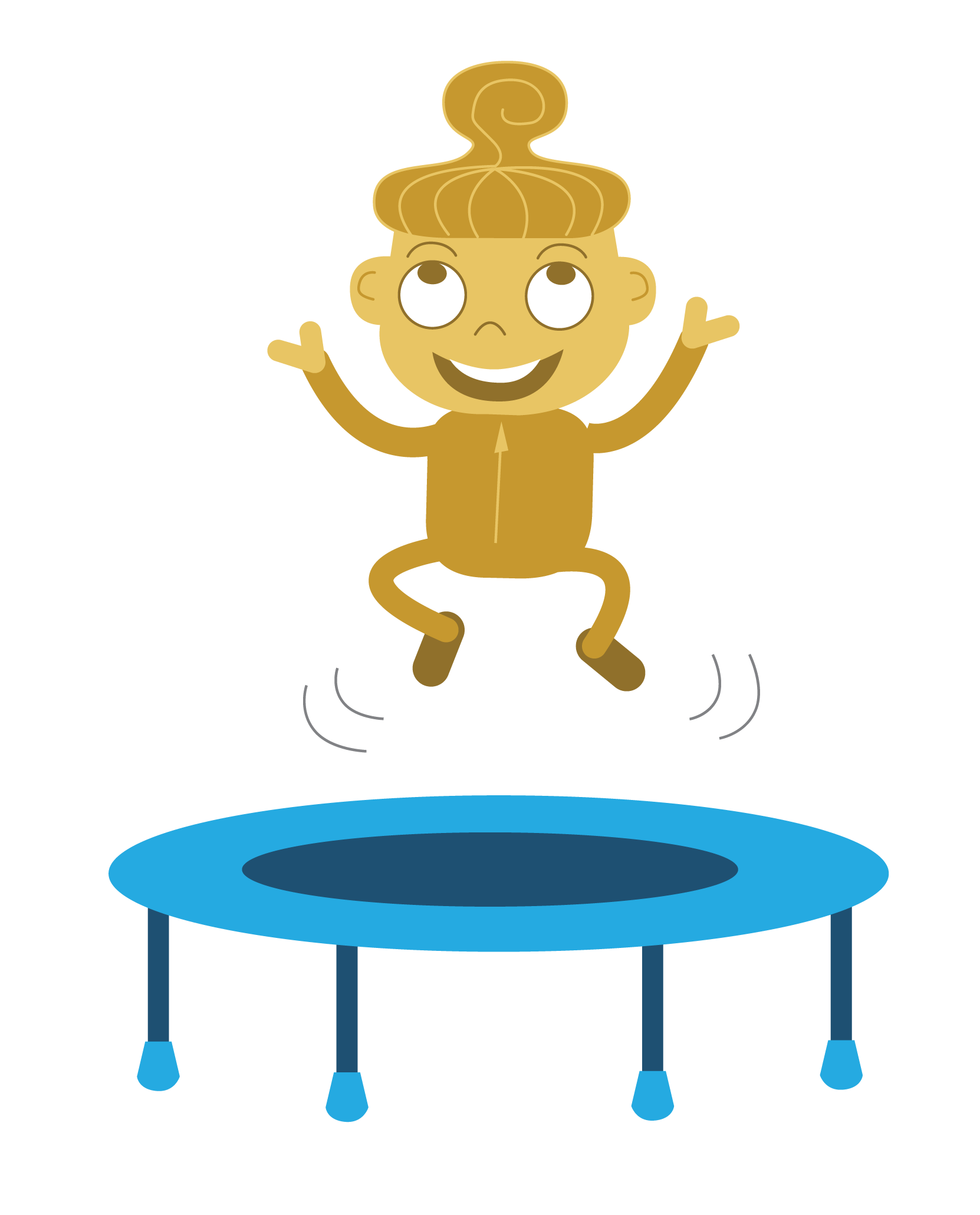 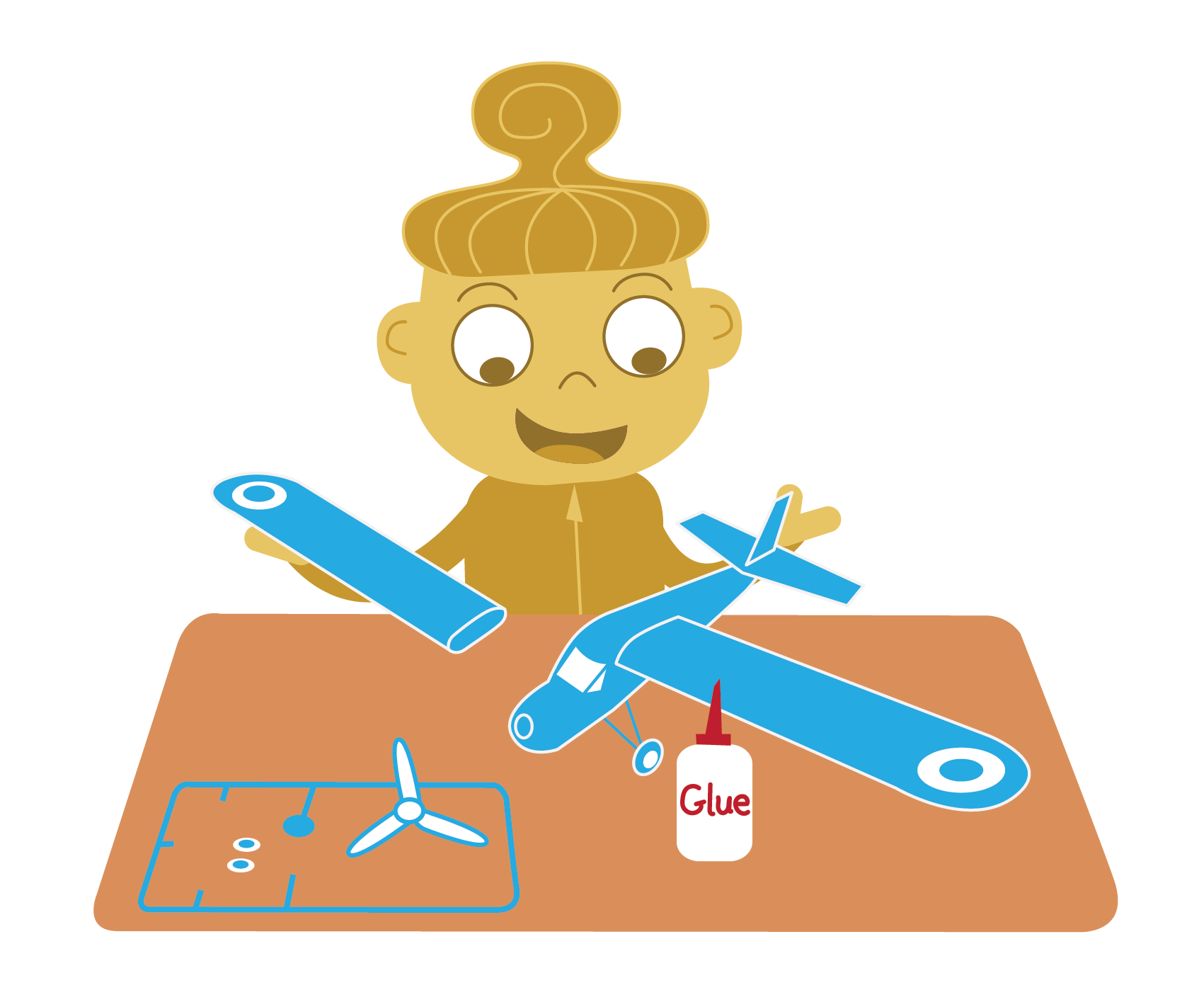 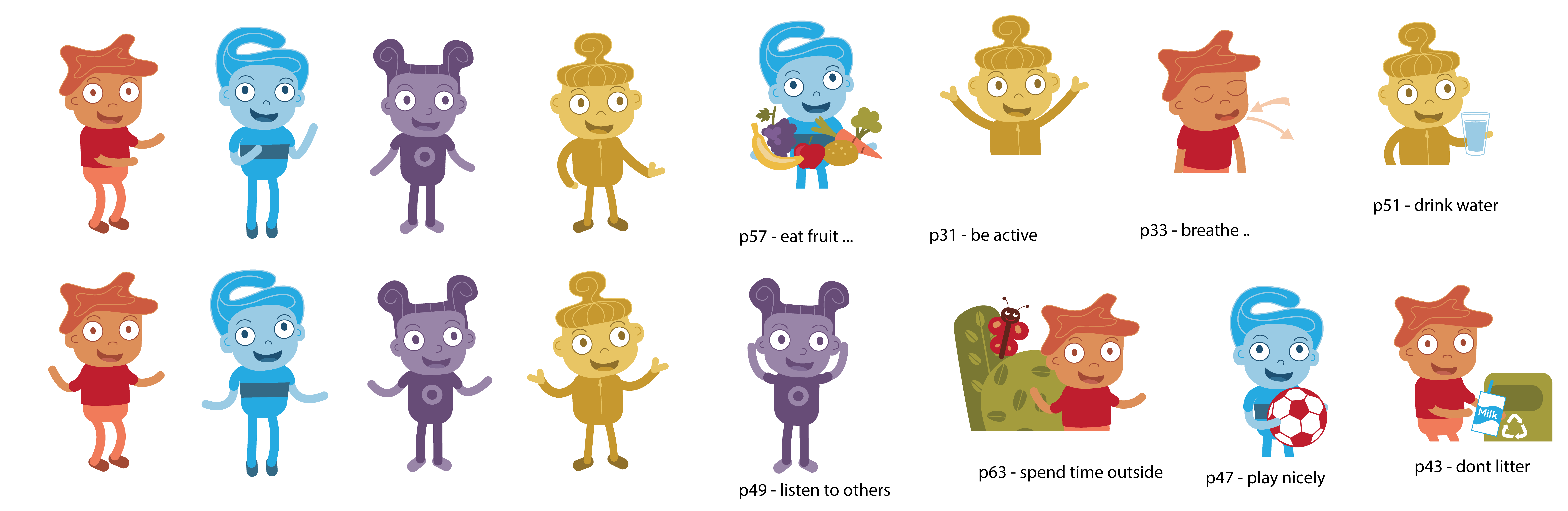 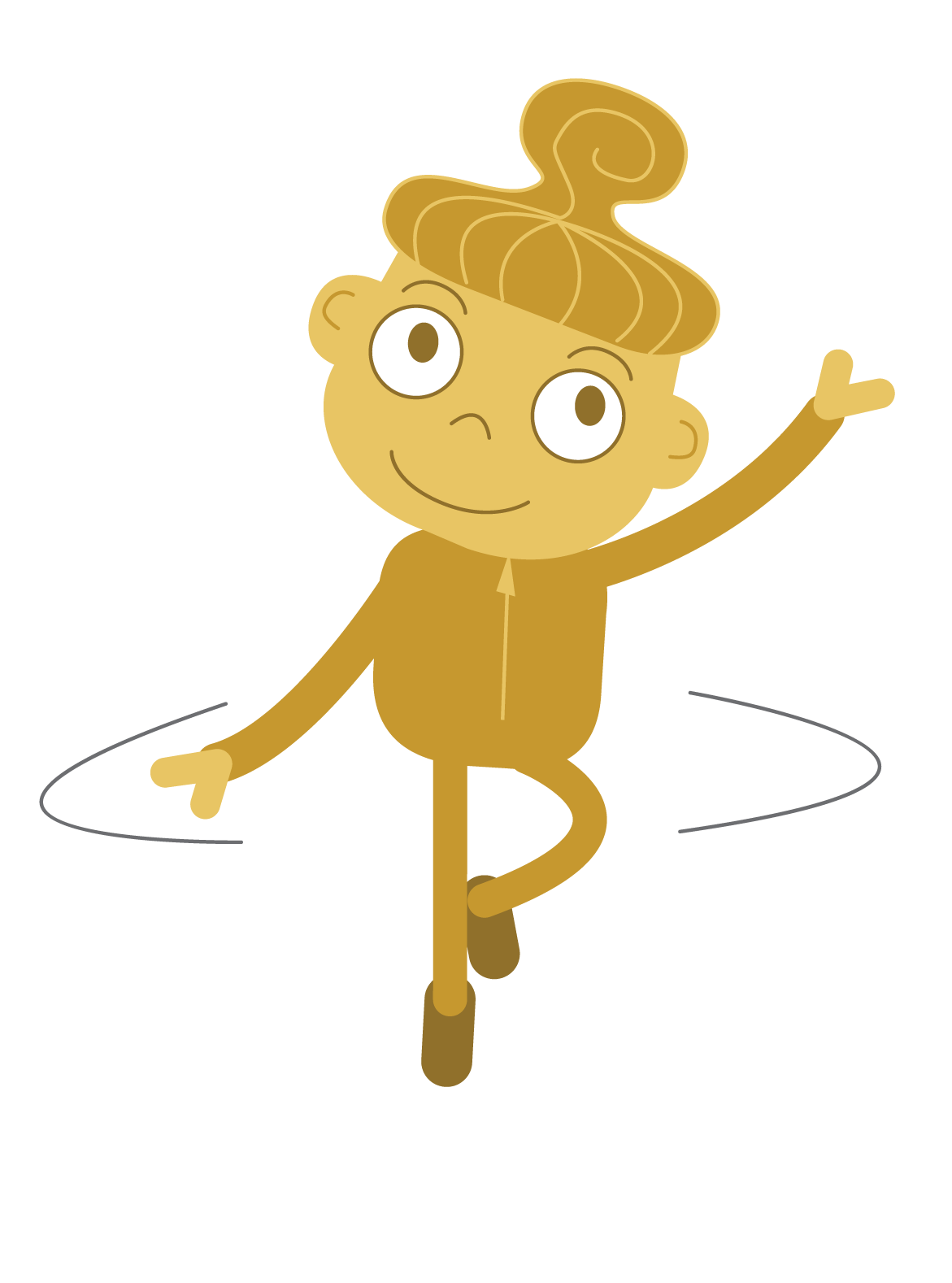 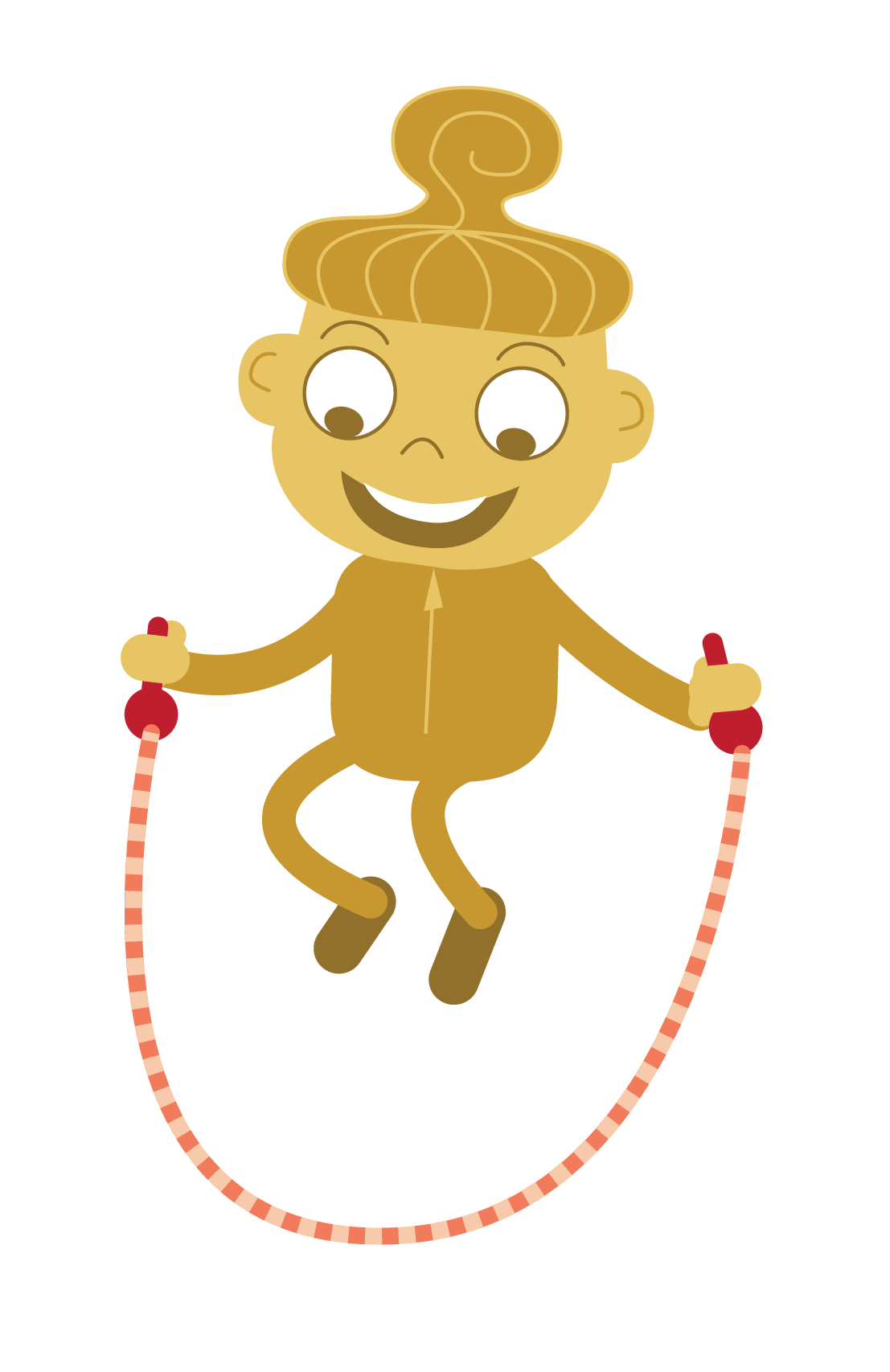 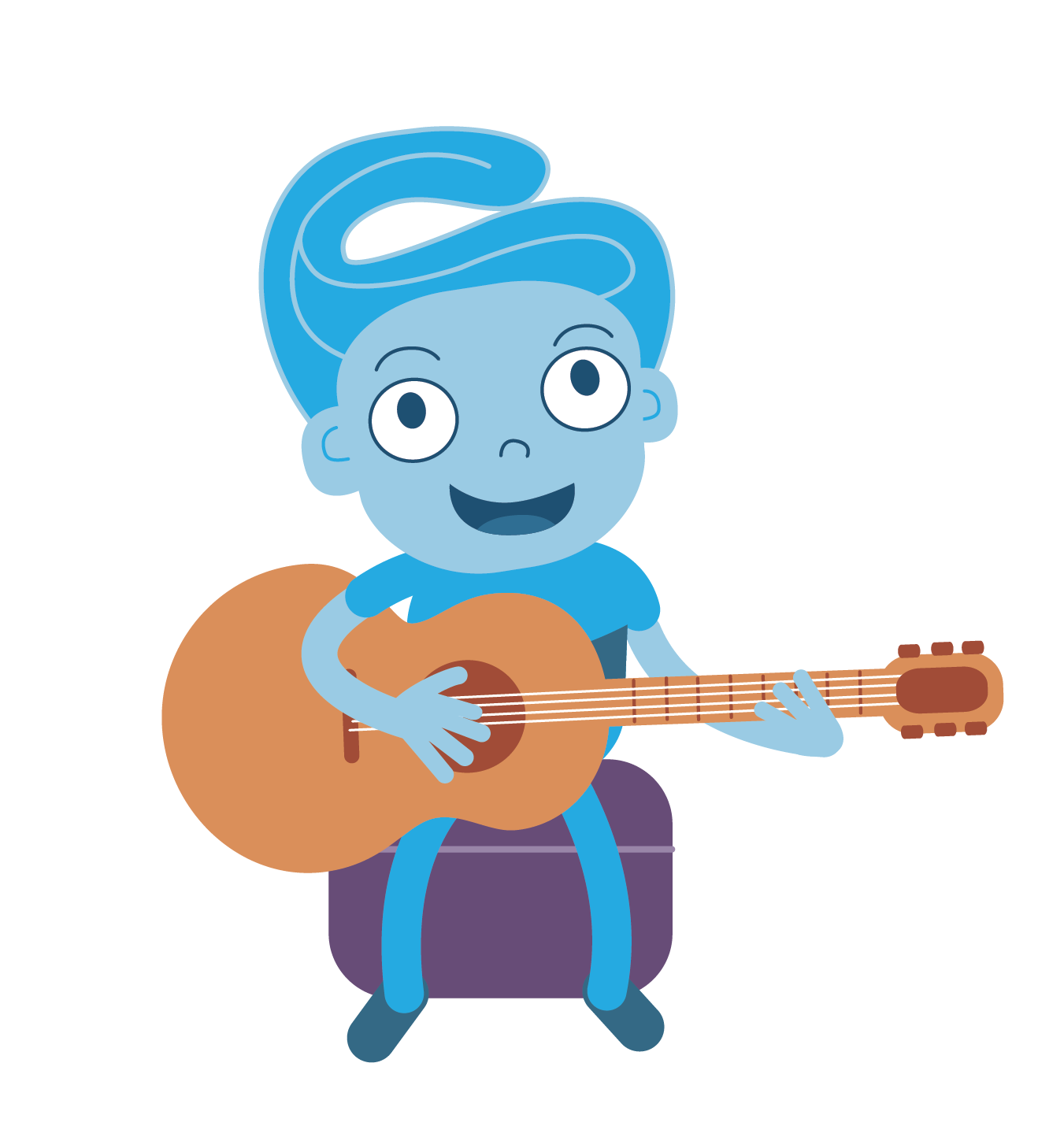 Cad iad na tallanna rúnda atá agat?